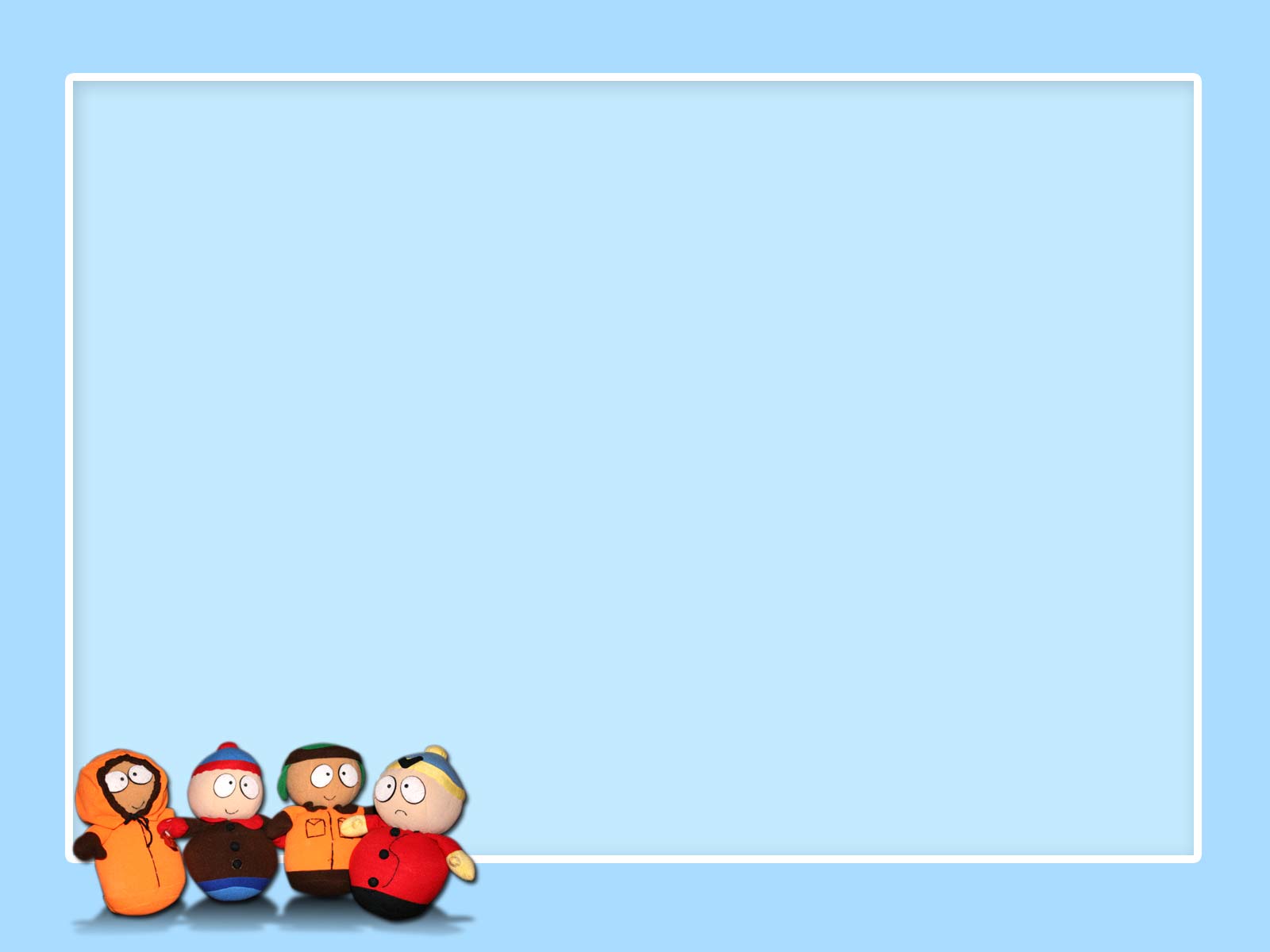 مهمة- نُفكر بشكل علمي!!
3
2
1
حسب رأيكم هل يمكن أن تستمر الحياة على الكرة الأرضية بدونه؟؟
ماذا يمكن أن نطرح أسئلة عن الموضوع؟؟
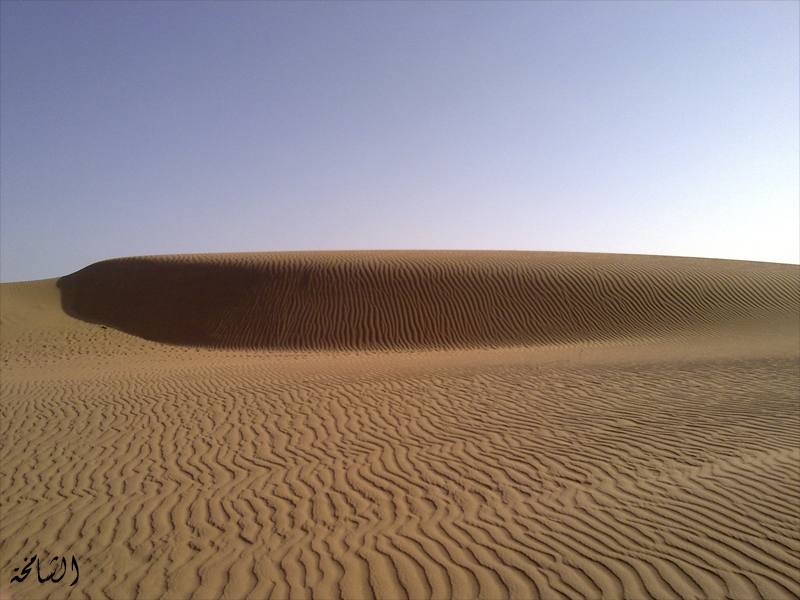 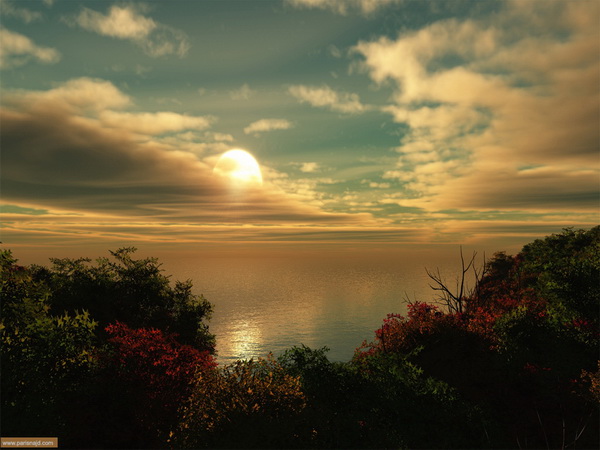 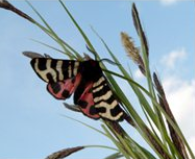 1
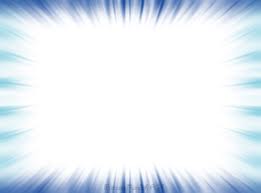 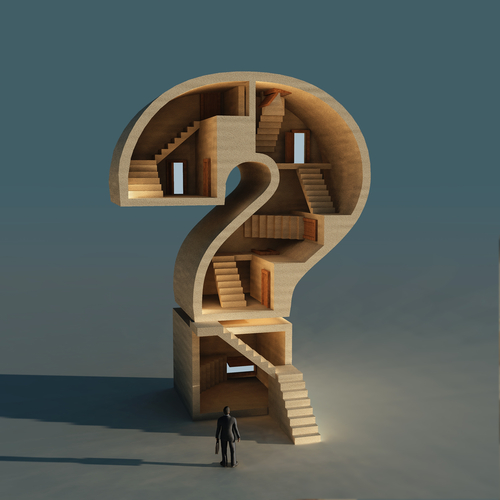 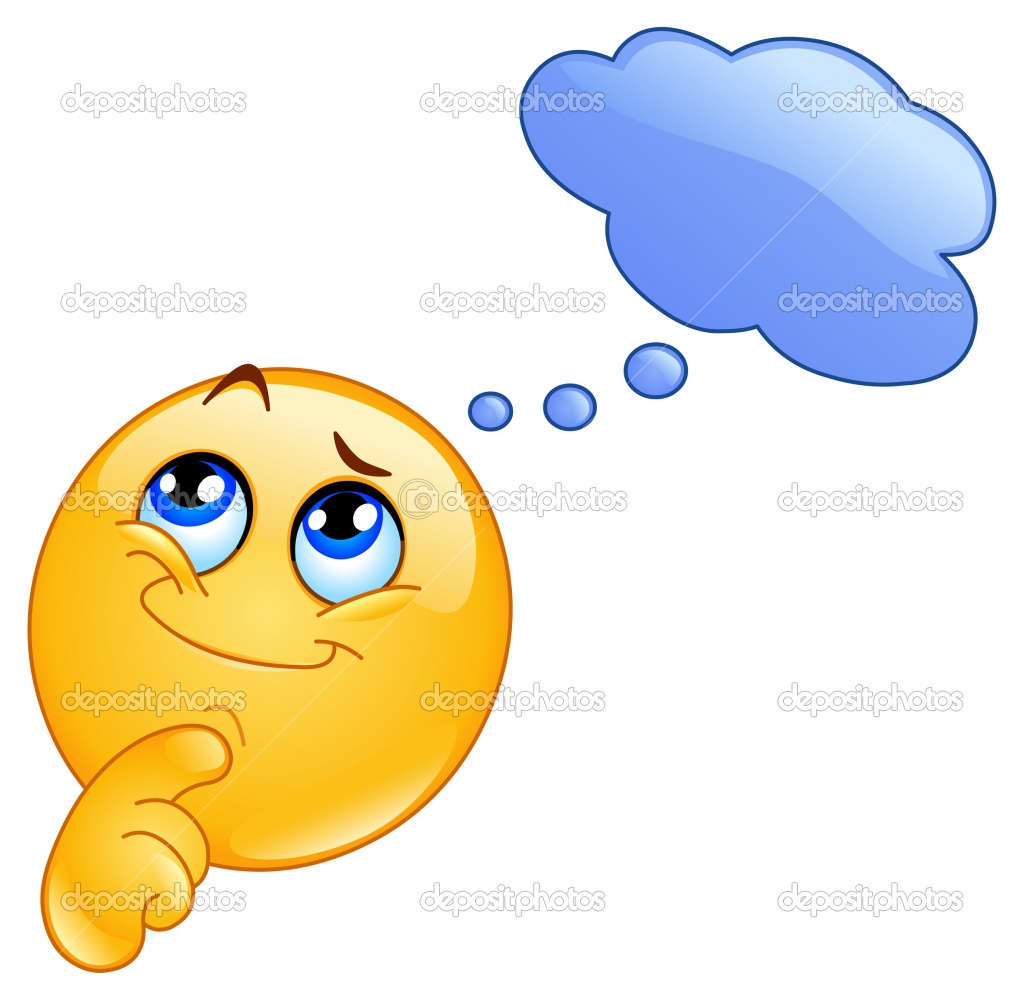 2
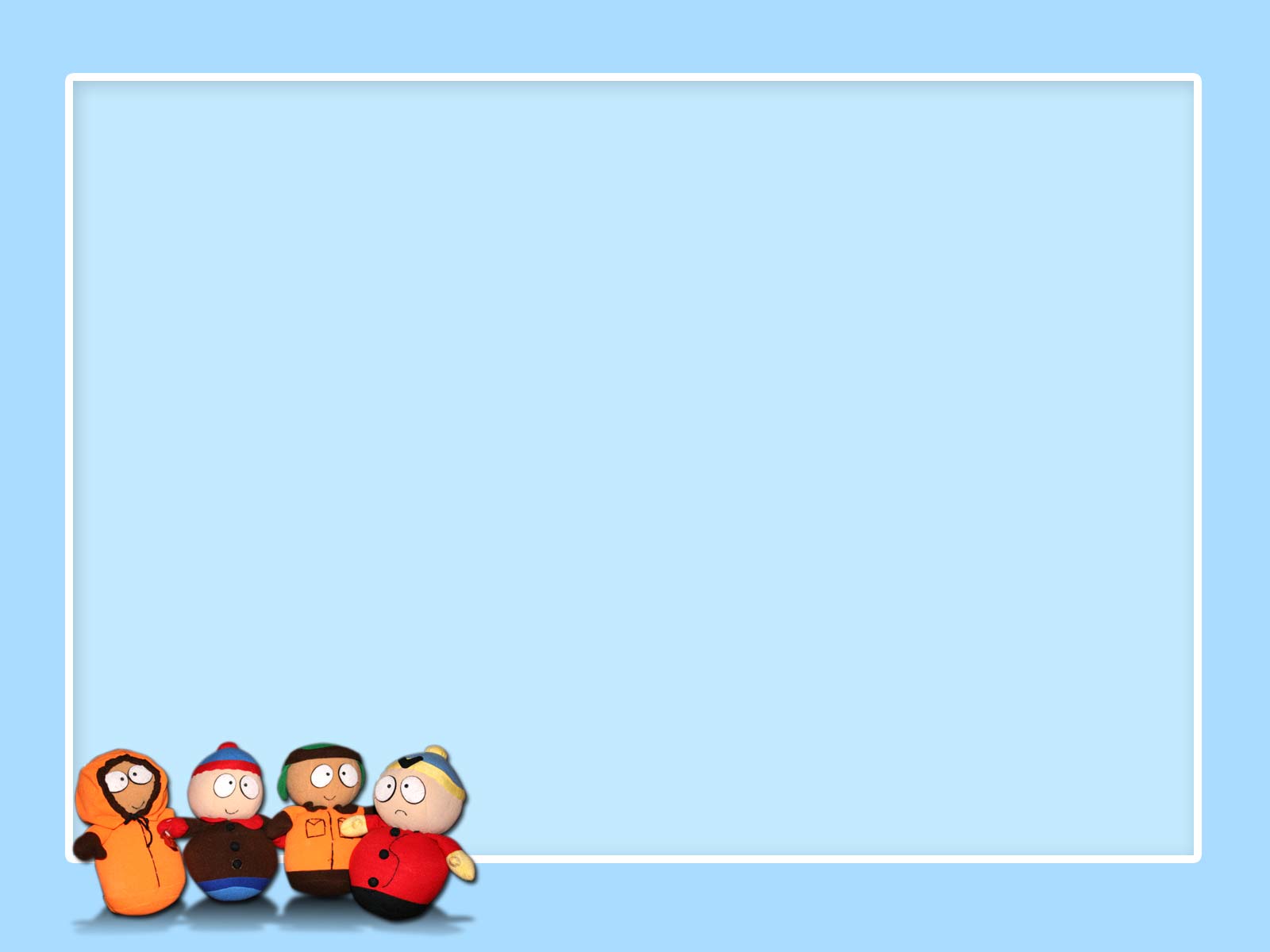 مهمة- نُفكر بشكل علمي!!
3
2
1
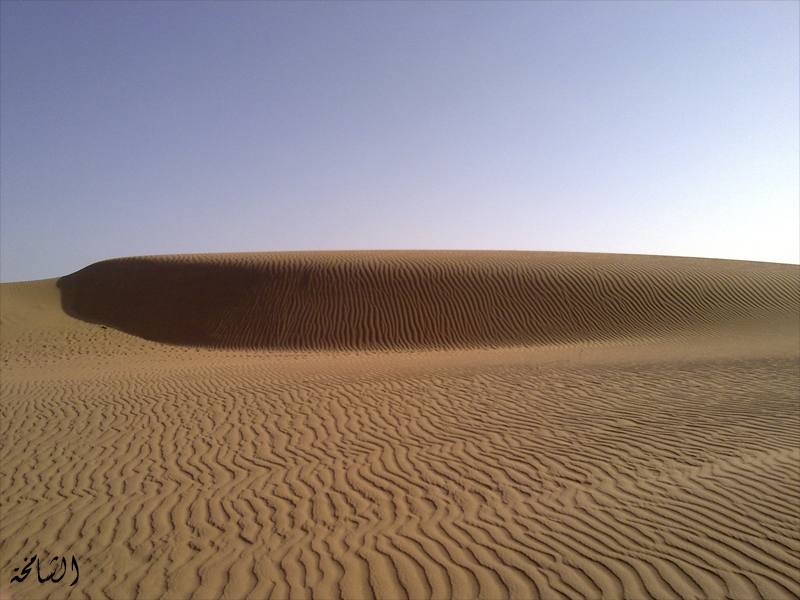 حسب رأيكم هل يمكن أن تستمر الحياة على الكرة الأرضية بدونه؟؟
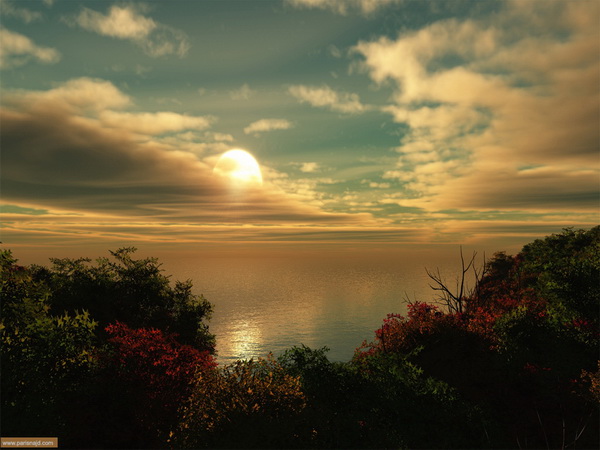 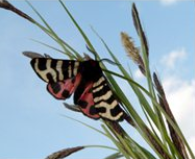 3
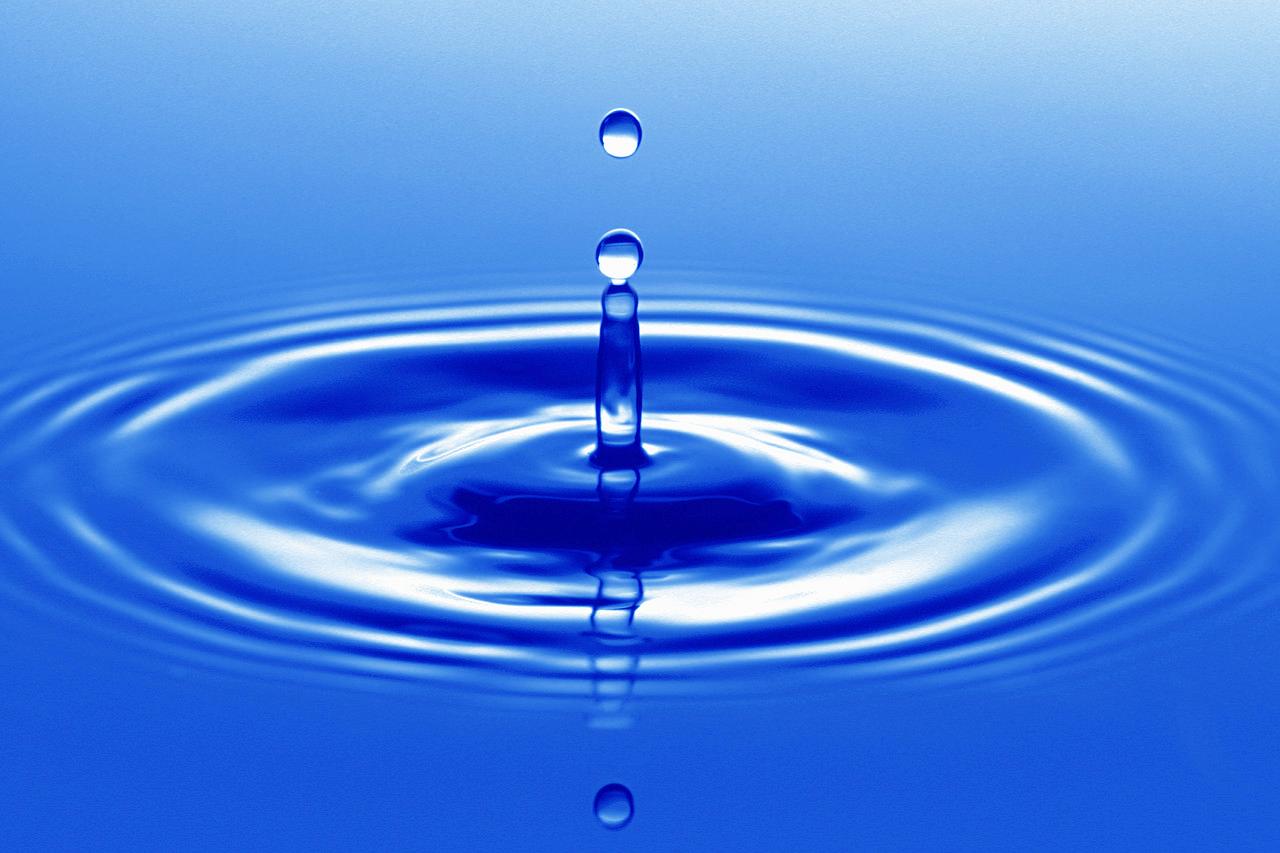 لنسمع معاً الأغنية ونتوصل إلى الإجابة....
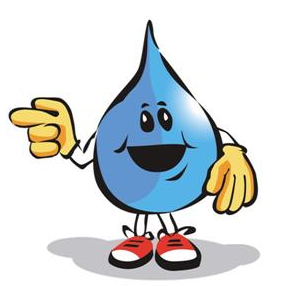 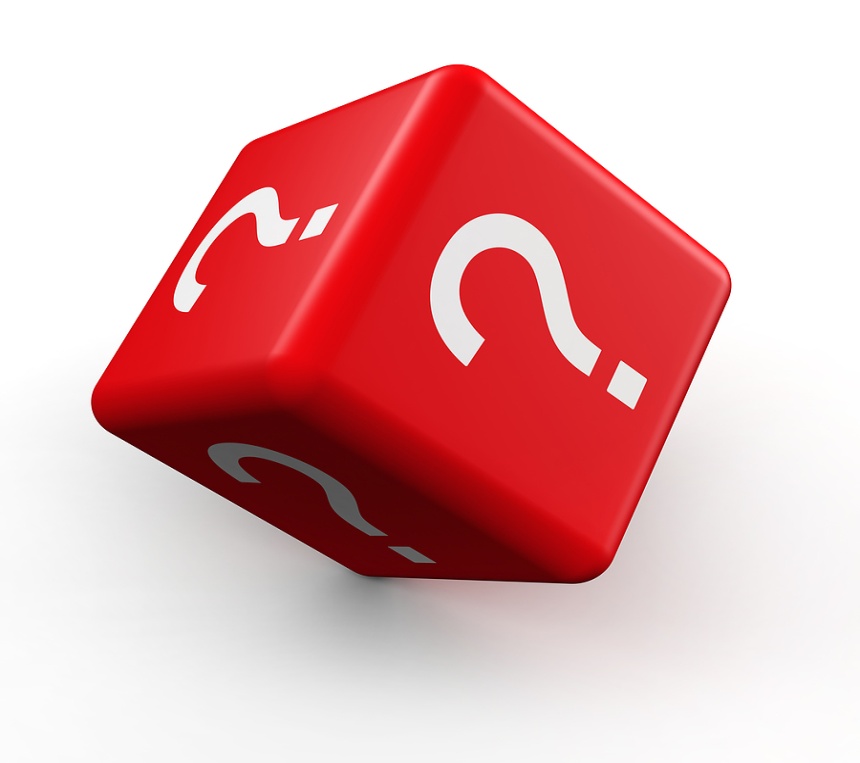 4
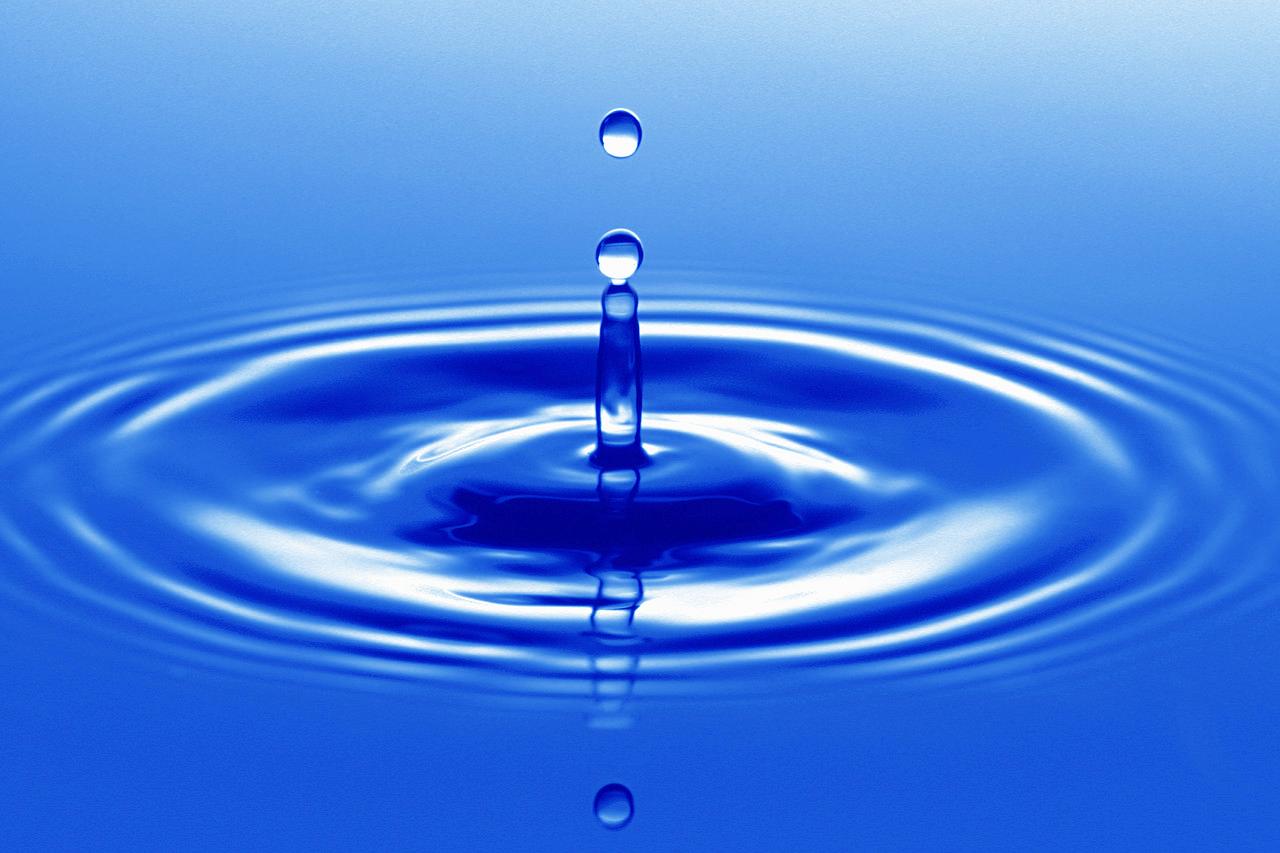 ما الذي توصلتم إليه بعد سماع الأغنية، لماذا يعتبر الماء مركب بيئي ضروري؟؟
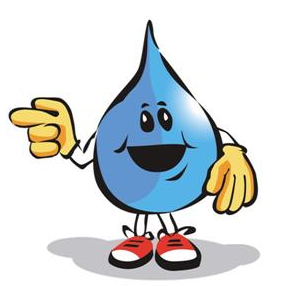 5
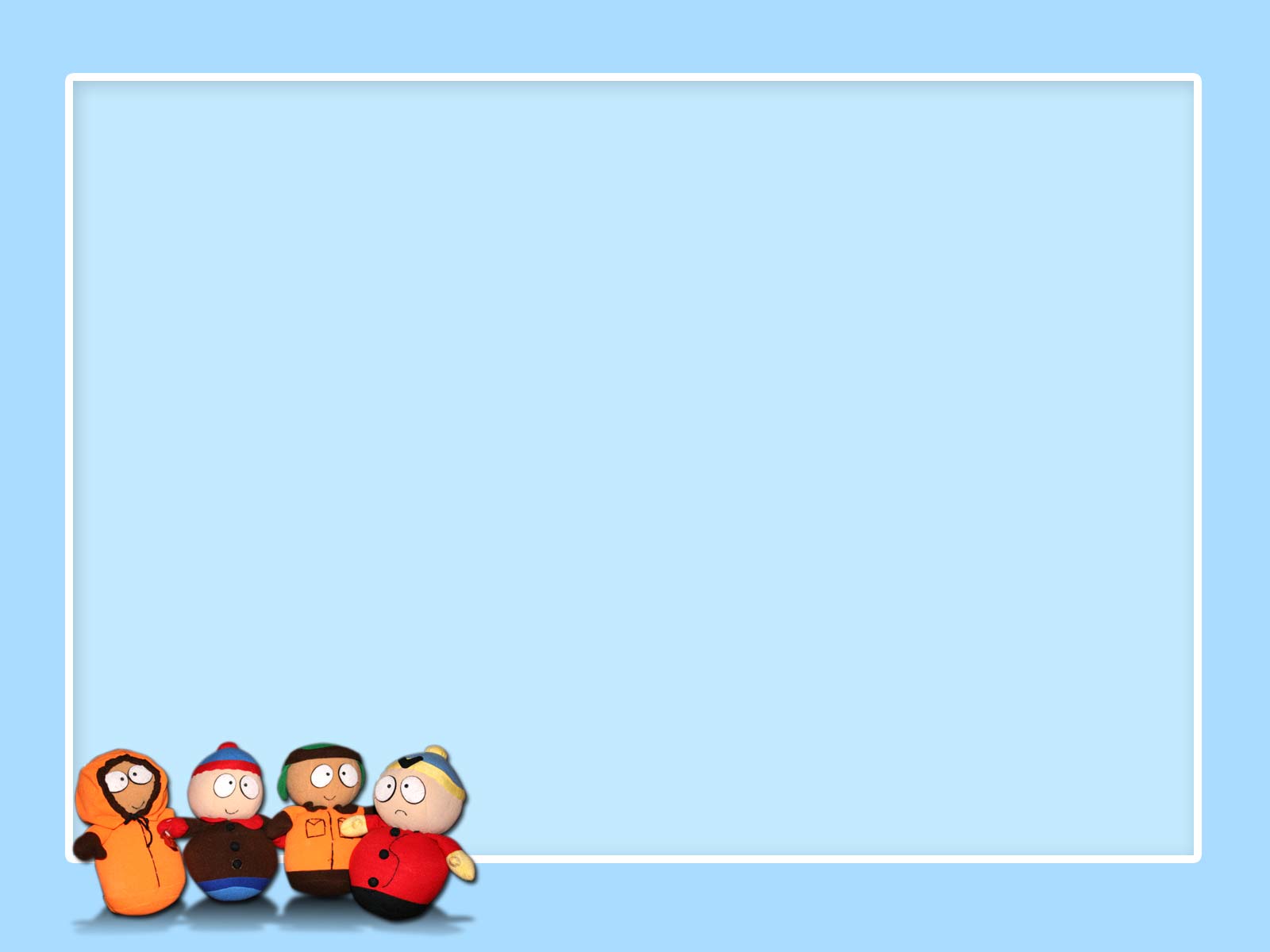 مهمة- نُفكر بشكل علمي!!
3
2
1
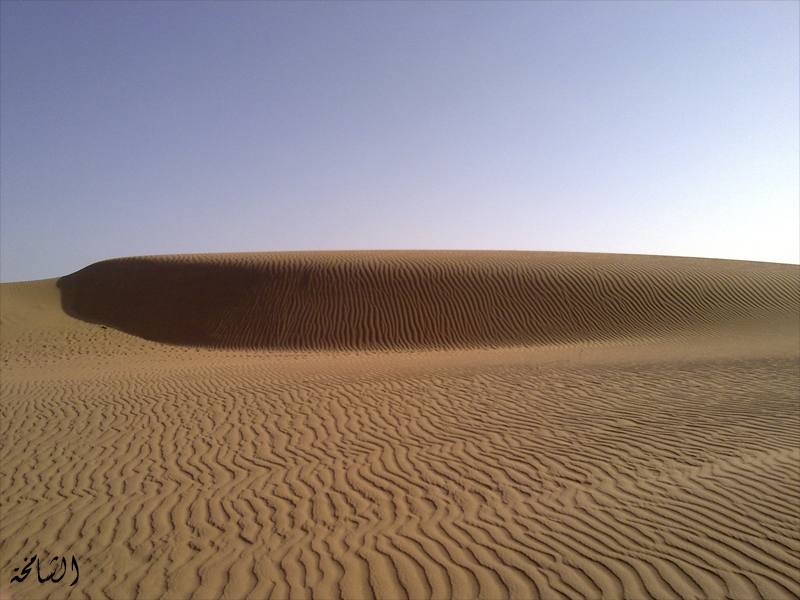 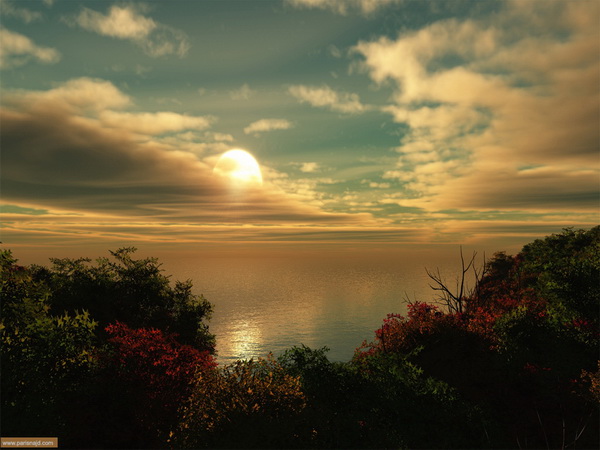 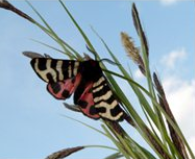 6